La información de la presente fracción no se genera ni es resguarda por este sujeto obligado ( SMDIF Mascota, Jalisco ), ya que de conformidad a las facultades y obligaciones conferidas en el artículo 2 del “Decreto Número 12388 de fecha 15 de febero de 1986, del Organismo Público Descentralizado de la Administración Pública Municipal de Mascota, Jalisco denominado Sistema para el Desarrollo Integral de la Familia del municipio de Mascota, Jalisco”, este sujeto obligado no tiene entre sus atribuciones otorgar concesiones, licencias, permisos o autorizaciones.
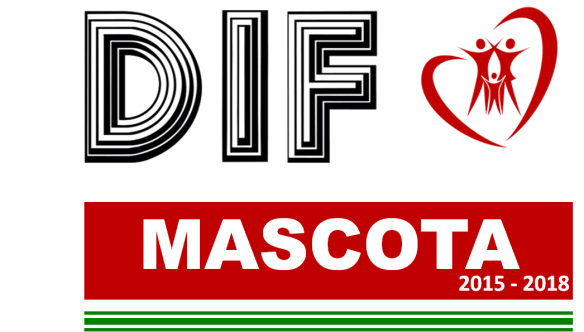